Unit 6: ElectrostaticsConcept Review
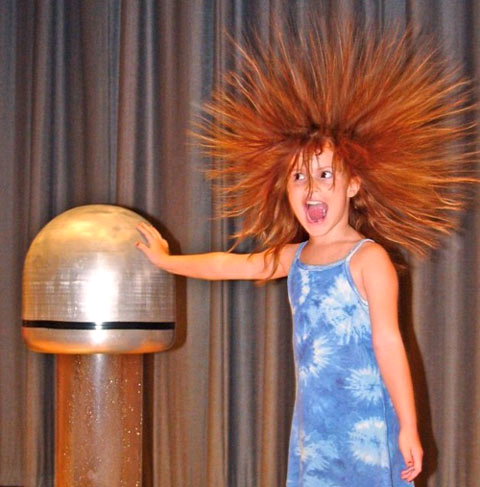 1) Electric Charge I
1) one is positive, the other is negative 
2) both are positive
3) both are negative
4) both are positive or both are negative
Two charged balls are repelling each other as they hang from the ceiling.   What can you say about their charges?
1) Electric Charge I
1) one is positive, the other is negative 
2) both are positive
3) both are negative
4) both are positive or both are negative
Two charged balls are repelling each other as they hang from the ceiling.   What can you say about their charges?
The fact that the balls repel each other only can tell you that they have the same charge, but you do not know the sign.    So they can be either both positive or both negative.
Follow-up:  What does the picture look like if the two balls are oppositely charged?  What about if both balls are neutral?
2) Electric Charge II
1)                   have opposite charges
2)                   have the same charge
3)                        all have the same charge
4)   one ball must be neutral  (no charge)
From the picture, what can you conclude about the charges?
2) Electric Charge II
1)                   have opposite charges
2)                   have the same charge
3)                        all have the same charge
4)   one ball must be neutral  (no charge)
From the picture, what can you conclude about the charges?
The GREEN and PINK balls must have the same charge, since they repel each other.  The YELLOW ball also repels the GREEN, so it must also have the same charge as the GREEN (and the PINK).
3) Conductors I
1)  positive
2)  negative
3)  neutral
4)   positive or neutral
5)   negative or neutral
A metal ball hangs from the ceiling by an insulating thread.  The ball is attracted to a positive-charged rod held near the ball.  The charge of the ball must be:
[Speaker Notes: [CORRECT 5 ANSWER]]
3) Conductors I
remember the ball is a conductor!
1)  positive
2)  negative
3)  neutral
4)   positive or neutral
5)   negative or neutral
A metal ball hangs from the ceiling by an insulating thread.  The ball is attracted to a positive-charged rod held near the ball.  The charge of the ball must be:
Clearly, the ball will be attracted if its charge is negative.  However, even if the ball is neutral, the charges in the ball can be separated by induction (polarization), leading to a net attraction.
4) Conductors II
1)		0		0

2)		+		–

3)		–		+

4)		+		+

5)		–	 	–
0
0
?
?
Two neutral conductors are connected by a wire and a charged rod is brought near, but does not touch.  The wire is taken away, and then the charged rod is removed.   What are the charges on the conductors?
4) Conductors II
1)		0		0

2)		+		–

3)		–		+

4)		+		+

5)		–	 	–
0
0
?
?
Two neutral conductors are connected by a wire and a charged rod is brought near, but does not touch.  The wire is taken away, and then the charged rod is removed.   What are the charges on the conductors?
While the conductors are connected, positive charge will flow from the blue to the green ball due to polarization.  Once disconnected, the charges will remain on the separate conductors even when the rod is removed.
Follow-up:  What will happen when the conductors are reconnected with a wire?
5)
OMIT
6) Coulomb’s Law I
F2 = ?
F1 = 3N
Q
Q
1)  1.0 N
2)  1.5 N
3)   2.0 N
4)   3.0 N
5)   6.0 N
What is the magnitude of the force F2?
6) Coulomb’s Law I
F2 = ?
F1 = 3N
Q
Q
1)  1.0 N
2)  1.5 N
3)   2.0 N
4)   3.0 N
5)   6.0 N
What is the magnitude of the force F2?
The force F2 must have the same magnitude as F1.  This is due to the fact that the form of Coulomb’s Law is totally symmetric with respect to the two charges involved.  The force of one on the other of a pair is the same as the reverse.  Note that this sounds suspiciously like Newton’s 3rd Law!!
7) Coulomb’s Law II
F2 = ?
F1 = 3N
Q
Q
F2 = ?
F1 = ?
4Q
Q
1)   3/4 N
2)   3.0 N
3)   12 N
4)   16 N
5)   48 N
If we increase one charge to 4Q, what is the magnitude of F1?
7) Coulomb’s Law II
F2 = ?
F1 = 3N
Q
Q
F2 = ?
F1 = ?
4Q
Q
1)   3/4 N
2)   3.0 N
3)   12 N
4)   16 N
5)   48 N
If we increase one charge to 4Q, what is the magnitude of F1?
Originally we had:
		F1  =  k(Q)(Q)/r2  =  3 N
Now we have:
		F1  =  k(4Q)(Q)/r2
which is 4 times bigger than before.
Follow-up:  Now what is the magnitude of F2?
8) Coulomb’s Law III
F
F
Q
Q
?
?
Q
Q
d
3d
The force between two charges separated by a distance d is F.  If the charges are pulled apart to a distance 3d, what is the force on each charge?
1)   9 F
2)   3 F
3)   F
4)   1/3 F
5)   1/9 F
8) Coulomb’s Law III
F
F
Q
Q
?
?
Q
Q
d
3d
The force between two charges separated by a distance d is F.  If the charges are pulled apart to a distance 3d, what is the force on each charge?
1)   9 F
2)   3 F
3)   F
4)   1/3 F
5)   1/9 F
Originally we had:
	Fbefore = k(Q)(Q)/d2 = F
Now we have:
	Fafter = k(Q)(Q)/(3d)2 = 1/9 F
Follow-up:  What is the force if the original distance is halved?
9) Electric Force I
+4Q
+Q
3R
1)  yes, but only if Q0 is positive
2)  yes, but only if Q0 is negative
3)  yes, independent of the sign (or value) of Q0
4)  no, the net force can never be zero
Two balls with charges +Q and +4Q are fixed at a separation distance of 3R.  Is it possible to place another charged ball Q0 on the line between the two charges such that the net force on Q0 will be zero?
9) Electric Force I
+4Q
+Q
3R
1)  yes, but only if Q0 is positive
2)  yes, but only if Q0 is negative
3)  yes, independent of the sign (or value) of Q0
4)  no, the net force can never be zero
Two balls with charges +Q and +4Q are fixed at a separation distance of 3R.  Is it possible to place another charged ball Q0 on the line between the two charges such that the net force on Q0 will be zero?
A positive charge would be repelled by both charges, so a point where these two repulsive forces cancel can be found.  A negative charge would be attracted by both, and the same argument holds.
Follow-up:  What happens if both charges are +Q? Where would the F = 0 point be in this case?
10) Electric Force II
+4Q
+Q
1
2
3
5
4
2R
R
3R
Two balls with charges +Q and +4Q are separated by 3R.   Where should you place another charged ball Q0 on the line between the two charges such that the net force on Q0 will be zero?
10) Electric Force II
+4Q
+Q
1
2
3
5
4
2R
R
3R
Two balls with charges +Q and +4Q are separated by 3R.   Where should you place another charged ball Q0 on the line between the two charges such that the net force on Q0 will be zero?
The force on Q0 due to +Q is:      F  =  k(Q0)(Q)/R2
The force on Q0 due to +4Q is:    F  =  k(Q0)(4Q)/(2R)2
    Since +4Q is 4 times bigger than +Q, then Q0 needs to be farther from +4Q.  In fact, Q0 must be twice as far from +4Q, since the distance is squared in Coulomb’s Law.
11) Electric Force III
– 4Q
+Q
3R
1)  yes, but only if Q0 is positive
2)  yes, but only if Q0 is negative
3)  yes, independent of the sign (or value) of Q0
4)  no, the net force can never be zero
Two balls with charges +Q and –4Q are fixed at a separation distance of 3R.  Is it possible to place another charged ball Q0 anywhere on the line such that the net force on Q0 will be zero?
11) Electric Force III
– 4Q
+Q
3R
1)  yes, but only if Q0 is positive
2)  yes, but only if Q0 is negative
3)  yes, independent of the sign (or value) of Q0
4)  no, the net force can never be zero
Two balls with charges +Q and –4Q are fixed at a separation distance of 3R.  Is it possible to place another charged ball Q0 anywhere on the line such that the net force on Q0 will be zero?
A charge (positive or negative) can be placed to the left of the +Q charge, such that the repulsive force from the +Q charge cancels the attractive force from –4Q.
Follow-up:  What happens if one charge is +Q and the other is –Q?
12) Proton and Electron I
e
p
A proton and an electron are held apart a distance of 1 m and then released.   As they approach each other, what happens to the force between them?
1)  it gets bigger
2)  it gets smaller
3)  it stays the same
12) Proton and Electron I
e
p
A proton and an electron are held apart a distance of 1 m and then released.   As they approach each other, what happens to the force between them?
1)  it gets bigger
2)  it gets smaller
3)  it stays the same
By Coulomb’s Law, the force between the two charges is inversely proportional to the distance squared.  So, the closer they get to each other, the bigger the electric force between them gets!
Follow-up:  Which particle feels the larger force at any one moment?
13) Proton and Electron II
e
p
1)  proton
2)  electron
3)  both the same
A proton and an electron are held apart a distance of 1 m and then released.   Which particle has the larger acceleration at any one moment?
13) Proton and Electron II
e
p
1)  proton
2)  electron
3)  both the same
A proton and an electron are held apart a distance of 1 m and then released.   Which particle has the larger acceleration at any one moment?
The two particles feel the same force.  Since F = ma, the particle with the smaller mass will have the larger acceleration.  This would be the electron.
14) Proton and Electron III
e
p
A proton and an electron are held apart a distance of 1 m and then let go.  Where would they meet?
1)  in the middle
2)  closer to the electron’s side
3)  closer to the proton’s side
14) Proton and Electron III
e
p
A proton and an electron are held apart a distance of 1 m and then let go.  Where would they meet?
1)  in the middle
2)  closer to the electron’s side
3)  closer to the proton’s side
By Newton’s 3rd Law, the electron and proton feel the same force.   But, since F = ma, and since the proton’s mass is much greater, the proton’s acceleration will be much smaller!  
   Thus, they will meet closer to the proton’s original position.
Follow-up:  Which particle will be moving faster when they meet?
15) Forces in 2D
+2Q
1
2
3
+4Q
4
d
+Q
5
d
Which of the arrows best represents the direction of the net force on charge +Q due to the other two charges?
[Speaker Notes: [CORRECT 5 ANSWER]]
15) Forces in 2D
+2Q
+2Q
1
2
3
+4Q
+4Q
4
d
+Q
5
d
Which of the arrows best represents the direction of the net force on charge +Q due to the other two charges?
The charge +2Q repels +Q towards the right.  The charge +4Q repels +Q upwards, but with a stronger force.  Therefore, the net force is up and to the right, but mostly up.
Follow-up:  What happens if the yellow charge would be +3Q?
16) Electric Field
(1)   4 E0
(2)   2 E0
(3)   E0
(4)  1/2 E0
(5)  1/4 E0
You are sitting a certain distance from a point charge, and you measure an electric field of E0.   If the charge is doubled and your distance from the charge is also doubled, what is the electric field strength now?
16) Electric Field
(1)   4 E0
(2)   2 E0
(3)   E0
(4)  1/2 E0
(5)  1/4 E0
You are sitting a certain distance from a point charge, and you measure an electric field of E0.   If the charge is doubled and your distance from the charge is also doubled, what is the electric field strength now?
Remember that the electric field is:  E  =  kQ/r2.  Doubling the charge puts a factor of 2 in the numerator, but doubling the distance puts a factor of 4 in the denominator, because it is distance squared!!   Overall, that gives us a factor of 1/2.
Follow-up:  If your distance is doubled, what must you do to the charge to maintain the same E field at your new position?
17) Field and Force I
d
d
+1
+1
+2
+2
+1
+1
1) 

2)
3)  the same for both
Between the red and the blue charge, which of them experiences the greater electric field due to the green charge?
17) Field and Force I
d
d
+1
+1
+2
+2
+1
+1
1) 

2)
3)  the same for both
Between the red and the blue charge, which of them experiences the greater electric field due to the green charge?
Both charges feel the same electric field due to the green charge because they are at the same point in space!
18) Field and Force II
d
d
+1
+1
+2
+2
+1
+1
1) 

2)
3)  the same for both
Between the red and the blue charge, which of them experiences the greater electric force due to the green charge?
18) Field and Force II
d
d
+1
+1
+2
+2
+1
+1
1) 

2)
3)  the same for both
Between the red and the blue charge, which of them experiences the greater electric force due to the green charge?
The electric field is the same for both charges, but the force on a given charge also depends on the magnitude of that specific charge.
19) Superposition I
-2 C
1
2
4
3
-2 C
What is the electric field at the center of the square?
5)  E  =  0
19) Superposition I
-2 C
1
2
4
3
-2 C
What is the electric field at the center of the square?
5)  E  =  0
For the upper charge, the E field vector at the center of the square points towards that charge.  For the lower charge, the same thing is true.  Then the vector sum of these two E field vectors points to the left.
Follow-up:  What if the lower charge was +2 C?  	       What if both charges were +2 C?
20) Superposition II
-2 C
-2 C
1
2
4
3
-2 C
-2 C
What is the electric field at the center of the square?
5)  E  =  0
20) Superposition II
-2 C
-2 C
1
2
4
3
-2 C
-2 C
What is the electric field at the center of the square?
5)  E  =  0
The four E field vectors all point outwards from the center of the square toward their respective charges.  Because they are all equal, the net E field is zero at the center!!
Follow-up:  What if the upper two charges were +2 C?  	       What if the right-hand charges were +2 C?
21) Superposition III
-Q
+Q
2
3
+Q
1
4
5
What is the direction of the electric field at the position of the X ?
21) Superposition III
-Q
+Q
2
3
+Q
1
4
5
What is the direction of the electric field at the position of the X ?
The two +Q charges give a resultant E field that is down and to the right.  The –Q charge has an E field up and to the left, but smaller in magnitude.  Therefore, the total electric field is down and to the right.
Follow-up:  What if all three charges reversed their signs?
22) Find the Charges
Q1
Q2
y
E
x
1)  charges are equal and positive
2)  charges are equal and negative
3)  charges are equal and opposite
4)  charges are equal, but sign is undetermined
5)  charges cannot be equal
Two charges are fixed along the x-axis.  They produce an electric field E directed along the negative y-axis at the indicated point.  Which of  the following is true?
[Speaker Notes: [CORRECT 5 ANSWER]]
22) Find the Charges
Q1
Q2
y
E
x
1)  charges are equal and positive
2)  charges are equal and negative
3)  charges are equal and opposite
4)  charges are equal, but sign is undetermined
5)  charges cannot be equal
Two charges are fixed along the x-axis.  They produce an electric field E directed along the negative y-axis at the indicated point.  Which of  the following is true?
The way to get the resultant PINK vector is to use the GREEN and BLUE vectors.  These E vectors correspond to equal charges (because the lengths are equal) that are both negative (because their directions are toward the charges).
Follow-up:  How would you get the E field to point toward the right?
23) Uniform Electric Field
Q
1)  12 N
2)   8 N 
3)  24 N
4)  no force
5)  18 N
In a uniform electric field in empty space, a 4 C charge is placed and it feels an electrical force of 12 N.  If this charge is removed and a 6 C charge is placed at that point instead, what force will it feel?
23) Uniform Electric Field
Q
1)  12 N
2)   8 N 
3)  24 N
4)  no force
5)  18 N
In a uniform electric field in empty space, a 4 C charge is placed and it feels an electrical force of 12 N.  If this charge is removed and a 6 C charge is placed at that point instead, what force will it feel?
Since the 4 C charge feels a force, there must
 be an electric field present, with magnitude: 
E  =  F / q  =  12 N / 4 C  =  3 N/C 
Once the 4 C charge is replaced with a 6 C
charge, this new charge will feel a force of:
 F  =  q E =  (6 C)(3 N/C)  =  18 N
Follow-up:  What if the charge is placed at a different position in the field?
24) Electric Field Lines I
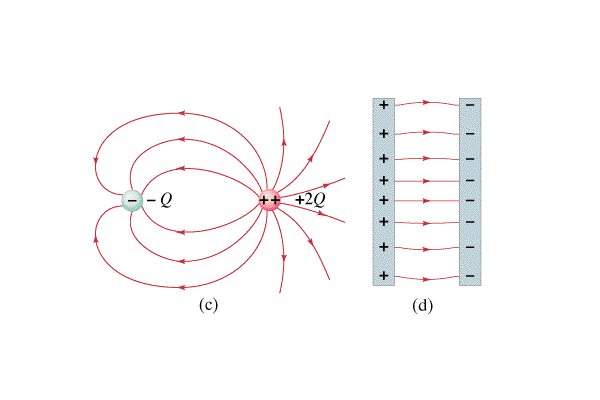 1)

	2)

	3)

	4)

	5)  no way to tell
What are the signs of the charges whose electric fields are shown at right?
24) Electric Field Lines I
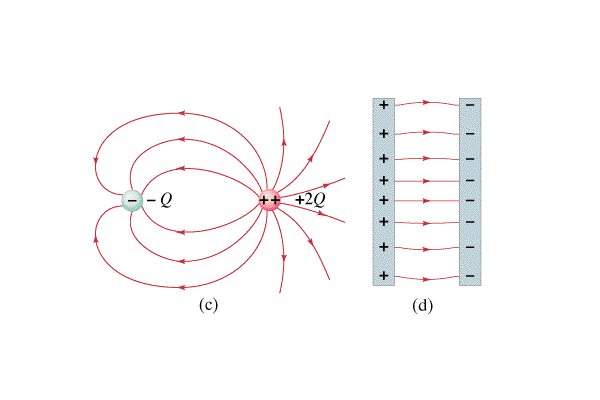 1)

	2)

	3)

	4)

	5)  no way to tell
What are the signs of the charges whose electric fields are shown at right?
Electric field lines originate on positive charges and terminate on negative charges.
25) Electric Field Lines II
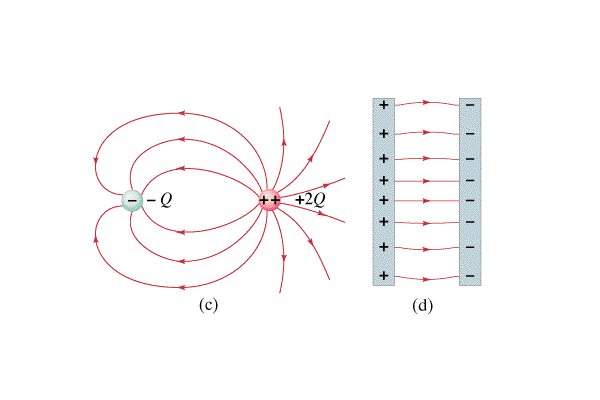 1)
2)
3)  Both the same
Which of the charges has the greater magnitude?
25) Electric Field Lines II
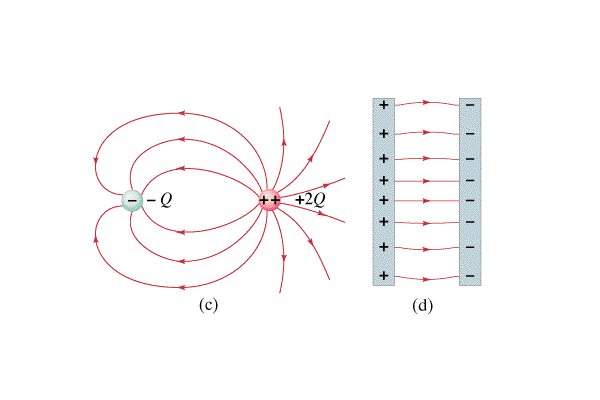 1)
2)
3)  Both the same
Which of the charges has the greater magnitude?
The field lines are denser around the red charge, so the red one has the greater magnitude.
Follow-up:  What is the red/green ratio of magnitudes for the two charges?
26) Electric Potential Energy I
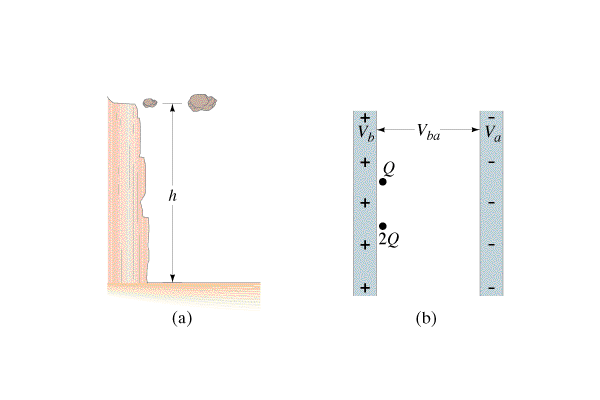 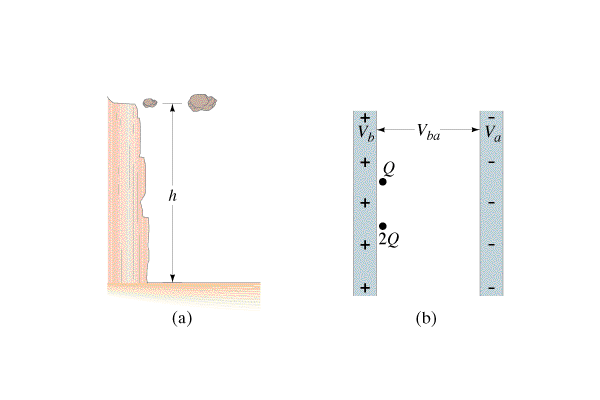 electron
proton
electron
-
+
proton
1)  proton
2)  electron
3)  both feel the same force
4)  neither – there is no force
5)  they feel the same magnitude force but opposite direction
A proton and an electron are in a constant electric field created by oppositely charged plates.  You release the proton from the positive side and the electron from the negative side.  Which feels the larger electric force?
26) Electric Potential Energy I
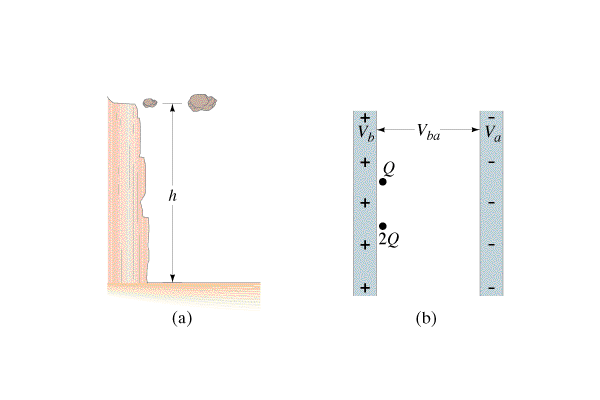 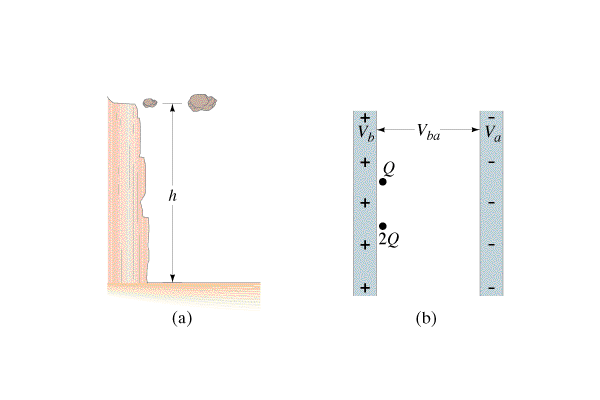 electron
proton
electron
-
+
proton
1)  proton
2)  electron
3)  both feel the same force
4)  neither – there is no force
5)  they feel the same magnitude force but opposite direction
A proton and an electron are in a constant electric field created by oppositely charged plates.  You release the proton from the positive side and the electron from the negative side.  Which feels the larger electric force?
Since F = qE and the proton and electron have the same charge in magnitude, they both experience the same force.  However, the forces point in opposite directions because the proton and electron are oppositely charged.
27) Electric Potential Energy II
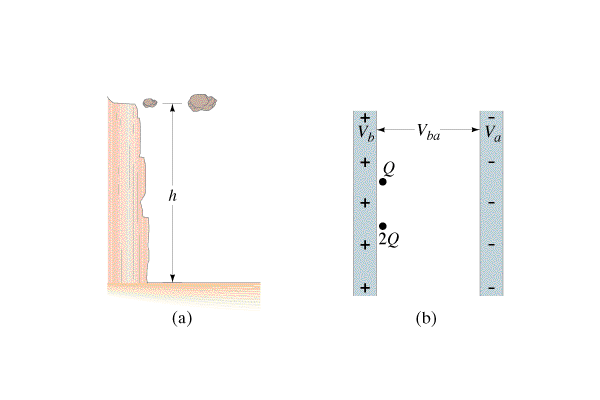 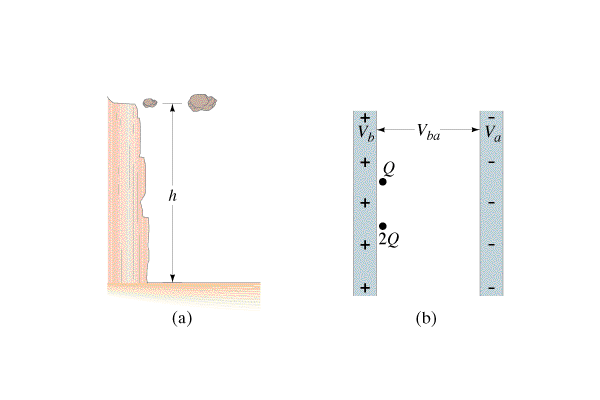 electron
proton
electron
-
+
proton
A proton and an electron are in a constant electric field created by oppositely charged plates.  You release the proton from the positive side and the electron from the negative side.  Which has the larger acceleration?
1)  proton
2)  electron
3)  both feel the same acceleration
4)  neither – there is no acceleration
5)  they feel the same magnitude acceleration but opposite direction
27) Electric Potential Energy II
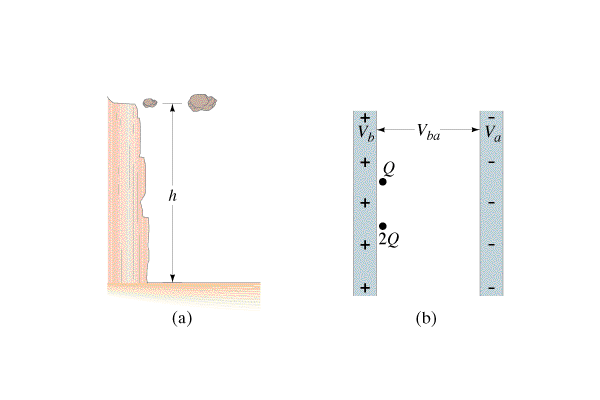 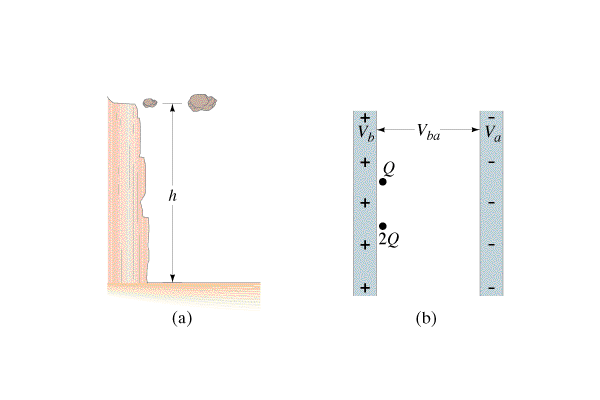 electron
proton
electron
-
+
proton
A proton and an electron are in a constant electric field created by oppositely charged plates.  You release the proton from the positive side and the electron from the negative side.  Which has the larger acceleration?
1)  proton
2)  electron
3)  both feel the same acceleration
4)  neither – there is no acceleration
5)  they feel the same magnitude acceleration but opposite direction
Since  F = ma  and the electron is much less massive than the proton, then the electron experiences the larger acceleration.
28) Electric Potential Energy III
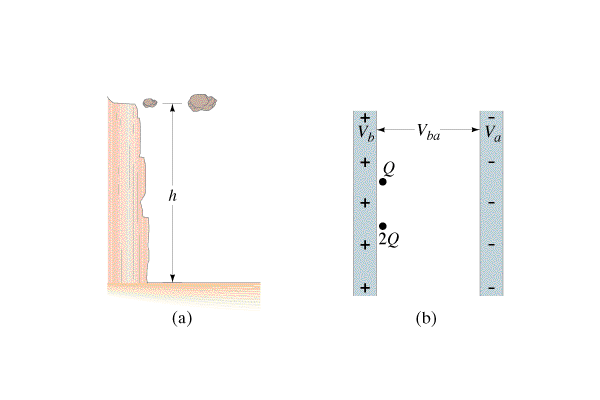 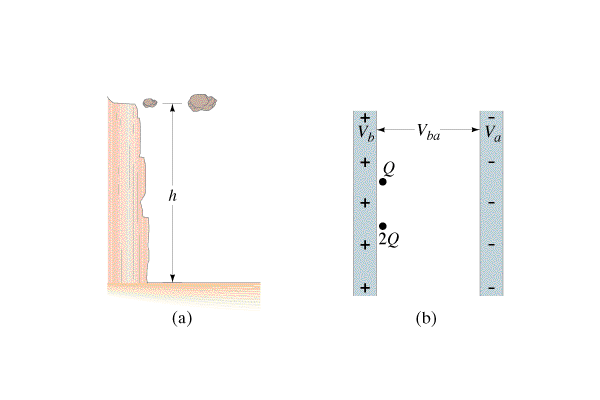 electron
proton
electron
-
+
proton
1)   proton
2)   electron
3)   both acquire the same KE
4)   neither – there is no change of KE
5)   they both acquire the same KE but  with opposite signs
A proton and an electron are in a constant electric field created by oppositely charged plates.  You release the proton from the positive side and the electron from the negative side.   When it strikes the opposite plate, which one has more KE?
28) Electric Potential Energy III
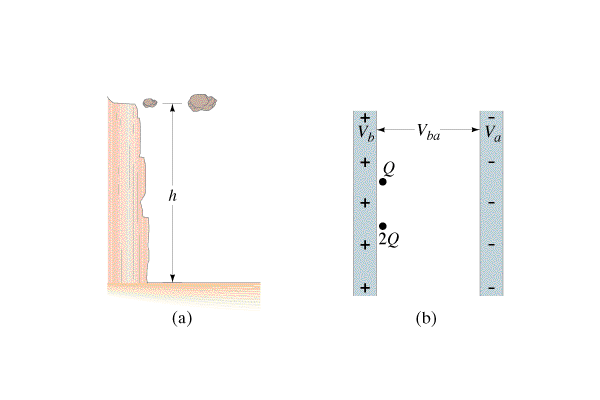 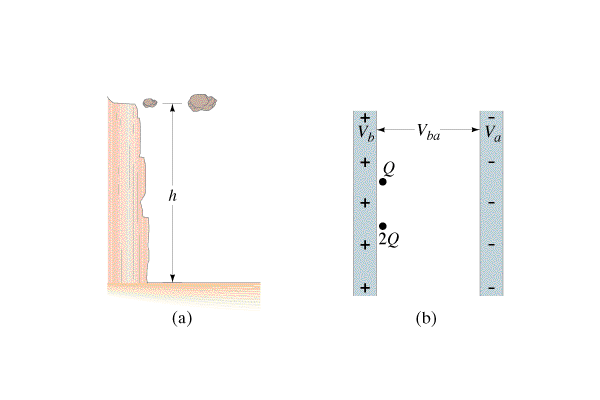 electron
proton
electron
-
+
proton
1)   proton
2)   electron
3)   both acquire the same KE
4)   neither – there is no change of KE
5)   they both acquire the same KE but  with opposite signs
A proton and an electron are in a constant electric field created by oppositely charged plates.  You release the proton from the positive side and the electron from the negative side.   When it strikes the opposite plate, which one has more KE?
Since PE = qV and the proton and electron have the same charge in magnitude, they both have the same electric potential energy initially.   Because energy is conserved, they both must have the same kinetic energy after they reach the opposite plate.
29) Work and Potential Energy
+1
+1
+1
+1
d
d
d
+2
d
3
Both took the same amount of work
Which group of charges took more work to bring together from a very large initial distance apart?
2
1
29) Work and Potential Energy
+1
+1
+1
+1
d
d
d
+2
For case 1:   only 1 pair
d
3
For case 2:   there are 3 pairs
Both took the same amount of work
Which group of charges took more work to bring together from a very large initial distance apart?
2
1
The work needed to assemble a collection of charges is the same as the total PE of those charges:
added over all pairs
30) Electric Potential I
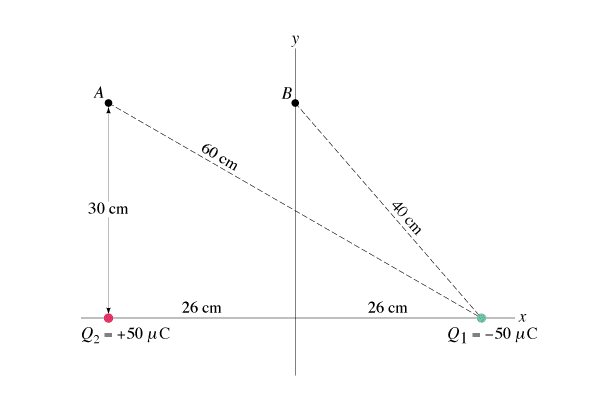 A
B
1)   V > 0
2)   V = 0
3)   V < 0
What is the electric potential at point A?
30) Electric Potential I
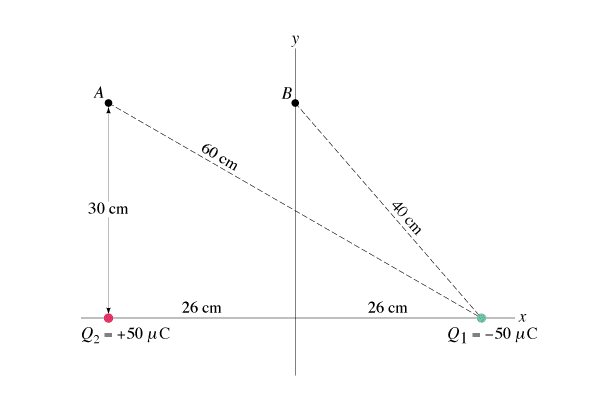 A
B
1)   V > 0
2)   V = 0
3)   V < 0
What is the electric potential at point A?
Since Q2 (which is positive) is closer to point A than Q1 (which is negative) and since the total potential is equal to V1 + V2, then the total potential is positive.
31) Electric Potential II
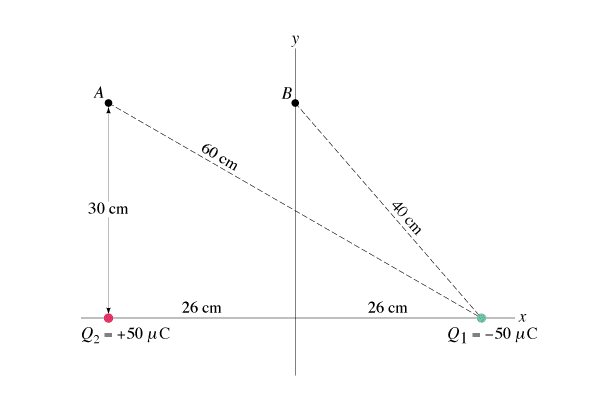 A
B
1)   V > 0
2)   V = 0
3)   V < 0
What is the electric potential at point B?
31) Electric Potential II
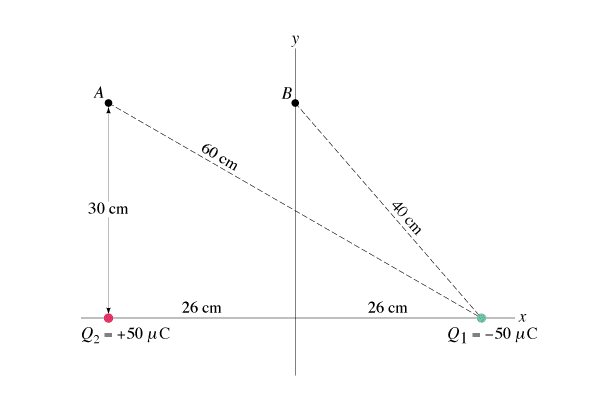 A
B
1)   V > 0
2)   V = 0
3)   V < 0
What is the electric potential at point B?
Since Q2 and Q1 are equidistant from point B, and since they have equal and opposite charges, then the total potential is zero.
Follow-up:  What is the potential at the origin of the x-y axes?
32) Hollywood Square
-Q
+Q
+Q
-Q
1)   E = 0     V = 0
2)   E = 0     V  0
3)   E  0     V  0
4)   E  0     V = 0
5)   E = V regardless of the value
Four point charges are arranged at the corners of a square.   Find the electric field E and the potential V at the center of the square.
32) Hollywood Square
-Q
+Q
+Q
-Q
1)   E = 0     V = 0
2)   E = 0     V  0
3)   E  0     V  0
4)   E  0     V = 0
5)   E = V regardless of the value
Four point charges are arranged at the corners of a square.   Find the electric field E and the potential V at the center of the square.
The potential is zero:   the scalar contributions from the two positive charges cancel the two minus charges.  
    However, the contributions from the electric field add up as vectors, and they do not cancel (so it is non-zero).
Follow-up:  What is the direction of the electric field at the center?
33) Equipotential Surfaces I
1
2
3
+Q
–Q
4
At which point does V = 0?
5)  all of them
33) Equipotential Surfaces I
1
2
3
+Q
–Q
4
At which point does V = 0?
5)  all of them
All of the points are equidistant from both charges.  Since the charges are equal and opposite, their contributions to the potential cancel out everywhere along the mid-plane between the charges.
Follow-up:  What is the direction of the electric field at all 4 points?
34) Equipotential Surfaces II
+2mC
+2mC
+2mC
+1mC
-2mC
+1mC
x
x
x
-1mC
-2mC
+1mC
-2mC
-1mC
-1mC
1)
2)
3)
Which of these configurations gives V = 0 at all points on the x-axis?
4)  all of the above     5)  none of the above
34) Equipotential Surfaces II
+2mC
+2mC
+2mC
+1mC
-2mC
+1mC
x
x
x
-1mC
-2mC
+1mC
-2mC
-1mC
-1mC
1)
2)
3)
Which of these configurations gives V = 0 at all points on the x-axis?
4)  all of the above     5)  none of the above
Only in case (1), where opposite charges lie directly across the x-axis from each other, do the potentials from the two charges above the x-axis cancel the ones below the x-axis.
35) Equipotential Surfaces III
+2mC
+2mC
+2mC
+1mC
-2mC
+1mC
x
x
x
-1mC
-2mC
+1mC
-2mC
-1mC
-1mC
1)
2)
3)
Which of these configurations gives V = 0 at all points on the y-axis?
4)  all of the above     5)  none of the above
35) Equipotential Surfaces III
+2mC
+2mC
+2mC
+1mC
-2mC
+1mC
x
x
x
-1mC
-2mC
+1mC
-2mC
-1mC
-1mC
1)
2)
3)
Which of these configurations gives V = 0 at all points on the y-axis?
4)  all of the above     5)  none of the above
Only in case (3), where opposite charges lie directly across the y-axis from each other, do the potentials from the two charges above the y-axis cancel the ones below the y-axis.
Follow-up:  Where is V = 0 for configuration #2?
36) Equipotential of Point Charge
A
C
Q
B
D
E
1)   A and C
2)   B and E
3)   B and D
4)   C and E
5)   no pair
Which two points have the same potential?
36) Equipotential of Point Charge
A
C
Q
B
D
E
1)   A and C
2)   B and E
3)   B and D
4)   C and E
5)   no pair
Which two points have the same potential?
Since the potential of a point charge is:


	only points that are at the same distance from charge Q are at the same potential.  This is true for points C and E. 
	They lie on an Equipotential Surface.
Follow-up:  Which point has the smallest potential?
37) Work and Electric Potential I
3
2
1
4
P
1)  P    1
2)  P    2
3)  P    3
4)  P    4
5)  all require the same amount of work
Which requires the most work, to move a positive charge from P to points 1, 2, 3 or 4 ?    All points are the same distance from P.
37) Work and Electric Potential I
3
2
1
4
P
1)  P    1
2)  P    2
3)  P    3
4)  P    4
5)  all require the same amount of work
Which requires the most work, to move a positive charge from P to points 1, 2, 3 or 4 ?    All points are the same distance from P.
For path #1, you have to push the positive charge against the E field, which is hard to do.  By contrast, path #4 is the easiest, since the field does all the work.
38) Work and Electric Potential II
3
2
1
4
P
1)  P    1
2)  P    2
3)  P    3
4)  P    4
5)  all require the same amount of work
Which requires zero work, to move a positive charge from P to points 1, 2, 3 or 4 ?    All points are the same distance from P.
38) Work and Electric Potential II
3
2
1
4
P
1)  P    1
2)  P    2
3)  P    3
4)  P    4
5)  all require the same amount of work
Which requires zero work, to move a positive charge from P to points 1, 2, 3 or 4 ?    All points are the same distance from P.
For path #3, you are moving in a direction perpendicular to the field lines.  This means you are moving along an equipotential, which requires no work (by definition).
Follow-up:  Which path requires the least work?